ČÍSLOVKY VĚTŠÍ NEŽ 100
9. ROČNÍK
Zahlwörter
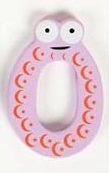 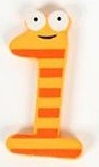 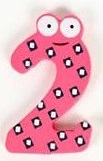 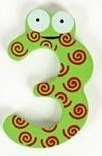 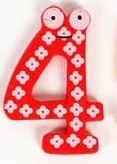 null
eins
zwei
drei
vier
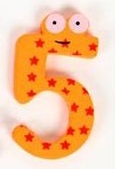 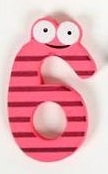 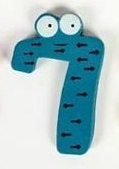 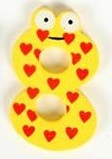 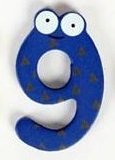 sieben
acht
fünf
sechs
neun
Was Neues erfahren wir ?
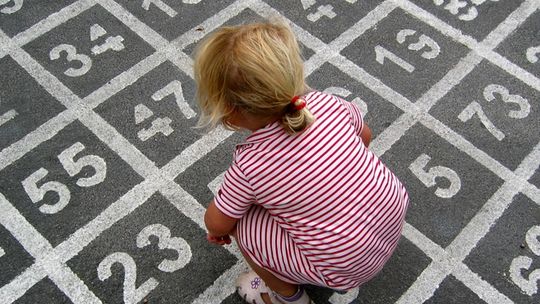 10 - zehn
  20 - zwanzig
  30 - dreißig
  40 - vierzig
  50 - fünfzig
  60 - sechzig
  70 – siebzig
  80 - achtzig
  90 - neunzig
100 - hundert
21 - einundzwanzig
  25 - fünfundzwanzig
  32 - zweiunddreißig
  46 - ?
  49 - ?
  62 - ?
  69 - ?
  80 - ?
  95 - ?
  97 - ?
11 - elf
12 - zwölf
13 – dreizehn
14 - vierzehn
15 - fünfzehn
16 - sechzehn
17 - siebzehn
18 - achtzehn
19 - neunzehn
Tvoření dvojciferných čísel:
= jednotky a desítky spojujeme pomocí spojky und
Př: ein + und + zwanzig = einundzwanzig
Základní číslovky 13 – 19:
=tvořeny od  základních číslovek (0 - 9) koncovkou –zehn.
Př: drei + zehn = dreizehn
Celé desítky:
= tvořeny od  základních číslovek (0 - 9) koncovkou –zig.
Př: fünf + zig = fünfzig
ZAHLEN 10 - 100
Welche neue Termine erlernen wir?
Tvoření víciferných čísel:
= spojujeme dle vzoru v tabulce
Př: (ein)hundert + drei + und + zwanzig = hundertdreiundzwanzig
1 875
825
8 623
100 – (ein)hundert
                 102 -  (ein)hundertzwei
                 200 – zweihundert
               1000 – (ein)tausend  
               1965 - neunzehnhundertfünfundsechzig
               2000- zweitausend
               2005- zweitausendfünf
            10 000- zehntausend
          100 000 – (ein)hunderttausend
       1 000 000 – eine Million
1 000 000 000 – eine Milliarde
300
212
1 000
2 275
200
10 548
3 005
14 250
2 568 600
ZAHLEN 100 – 1 000 000 000
Etwas zusätzlich für geschickte Schüler
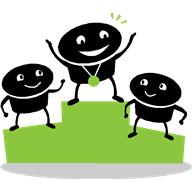 Ordinalzahlen / Řadové číslovky:
= číslovky první a třetí tvoříme nepravidelně, u ostatních můžeme vypozorovat určitá pravidla pro tvoření
Lies schnell / Čti rychle:
2. 7. 9. 3. 6. 4. 1. 5. 8. 0. 10. 6. 3. 9. 
10. 12. 11. 14. 15. 17. 18. 20. 13. 16. 19.
27. 56. 23. 99. 87 65. 45. 36. 77. 56. 81.
15. 50. 16. 60. 19. 90. 13. 30. 14. 40. 64.
125. 235. 351. 142. 228. 965. 365. 460. 312. 262. 564. 741. 752. 654. 652. 312.
987. 654. 321. 741. 852. 963. 965. 621.